SUPER CAST
Mon-Thu 19:00-21:00
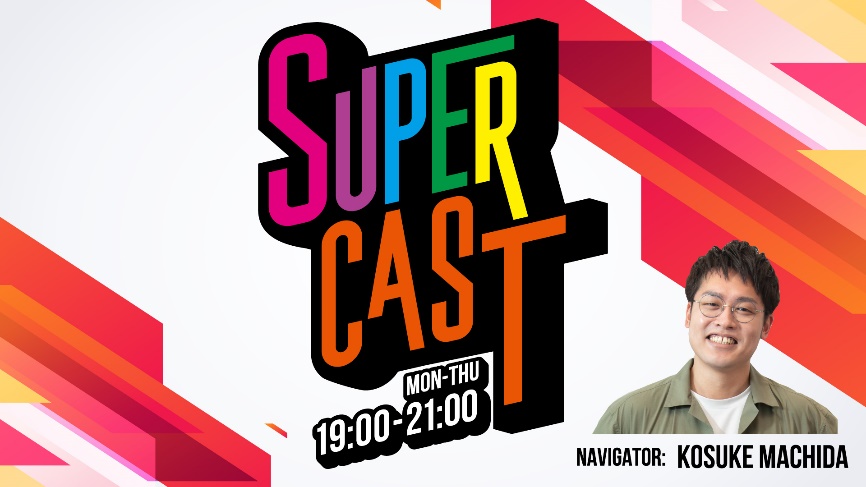